JavaLessons 13 – 16
Mr. Kalmes
Learning Targets
I will be able to compare strings
I will be able to create compound boolean expressions
I will be able to construct if-then statements
Lesson 13
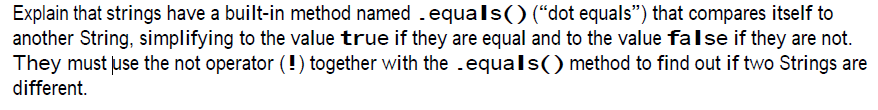 Lesson 14
Or (||) Table
And (&&) Table
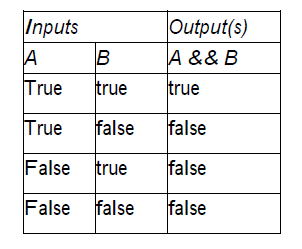 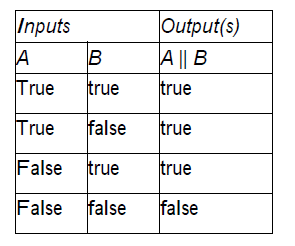 This is how we create programs that uses more logic than just < or = to
Lesson 14
Lesson 15
If Then Statements:
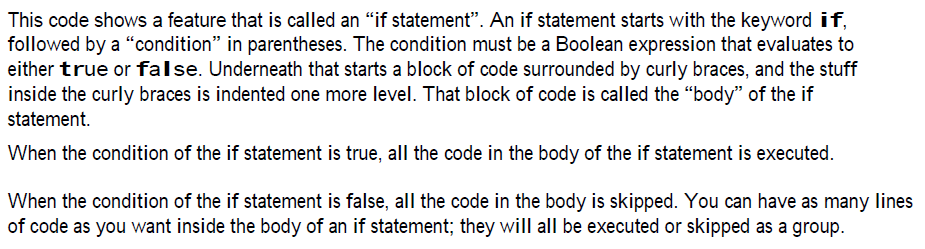 Lesson 15
Lesson 15
Lesson 16
Lesson 16
Exit Slip
What symbol designates not in Java
What are the two outputs of a boolean expression